Investimentos em Pesquisa Mineral
Contribuições para seu Incentivo
Adriano Drummond C. Trindade
Novembro / 2023
A produção é resultado de Pesquisas Minerais
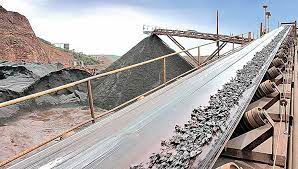 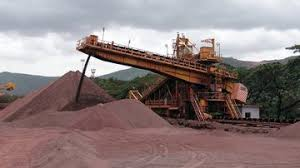 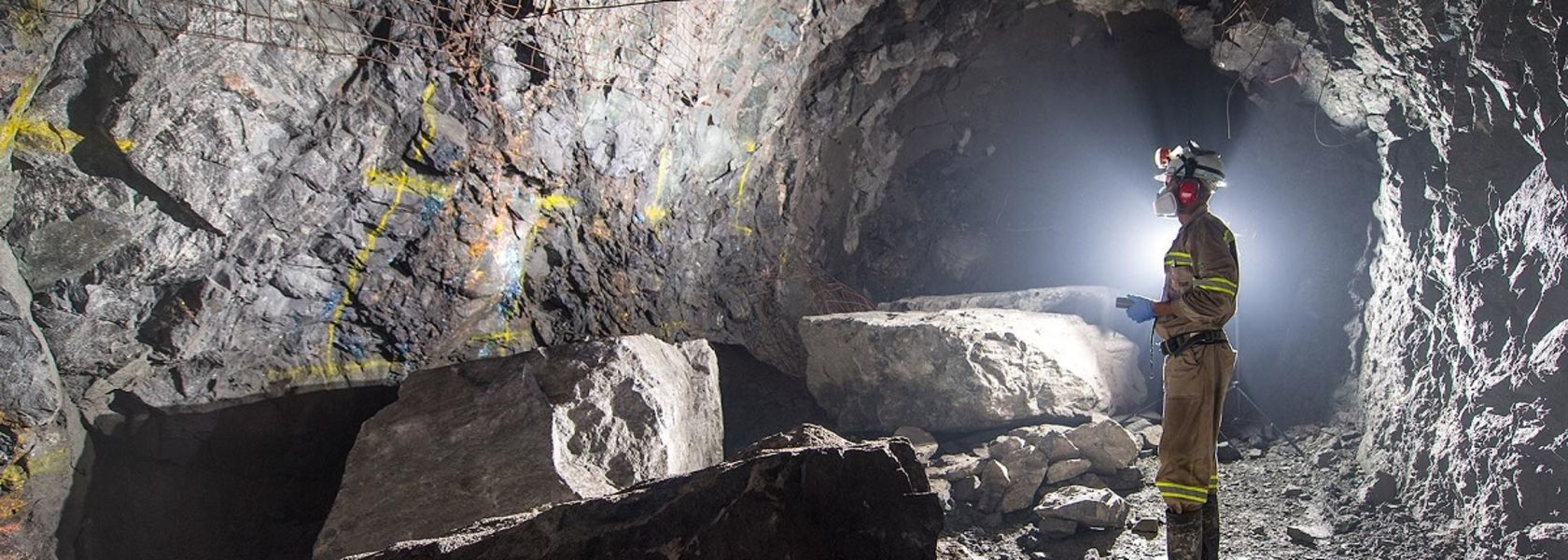 Da Pesquisa à Lavra
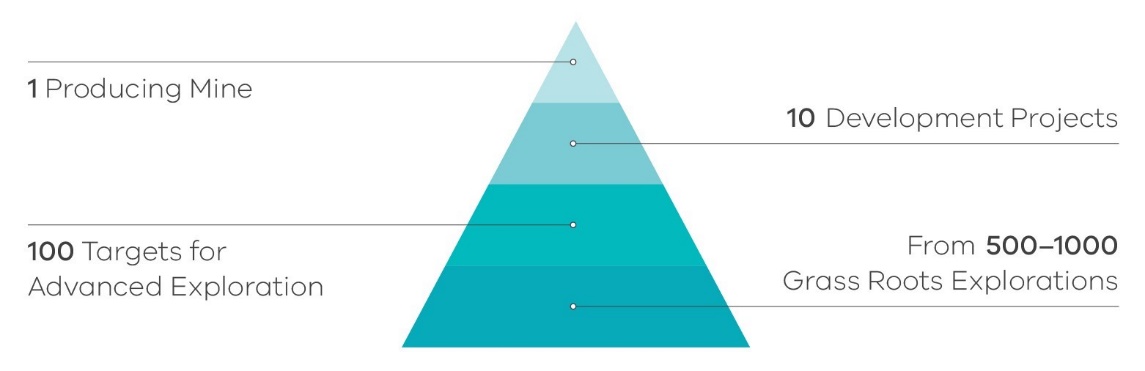 Fonte: Fraser Institute
Menos de 1% dos projetos de pesquisa mineral avançam para o estágio de desenvolvimento.
Da Pesquisa à Lavra
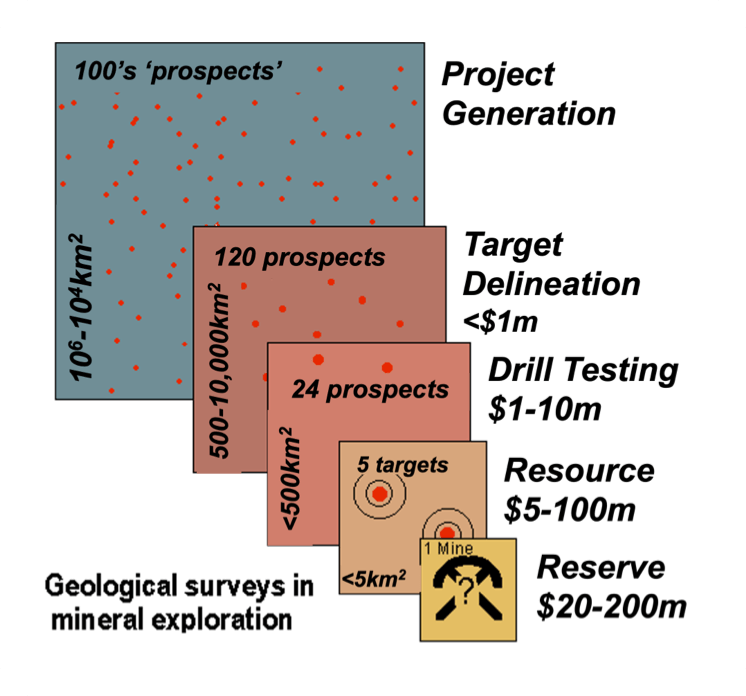 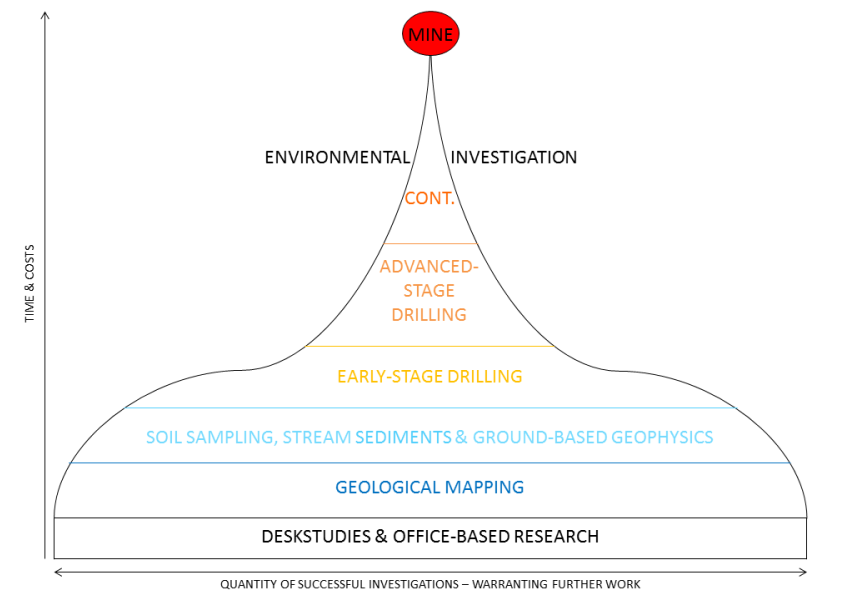 12-20 anos
Fonte: Geological Survey, Irlanda
Fonte: Evolution Mining
Evolução de Direitos Minerários no Brasil
Fonte: ANM
Evolução de Direitos Minerários no Brasil
A outorga da concessão de lavra não significa que a produção de iniciará de imediato. Ainda existem etapas importantes de desenvolvimento e construção a serem concluídas.
4,8%
12,3%
Fonte: ANM
Evolução de Direitos Minerários no Brasil
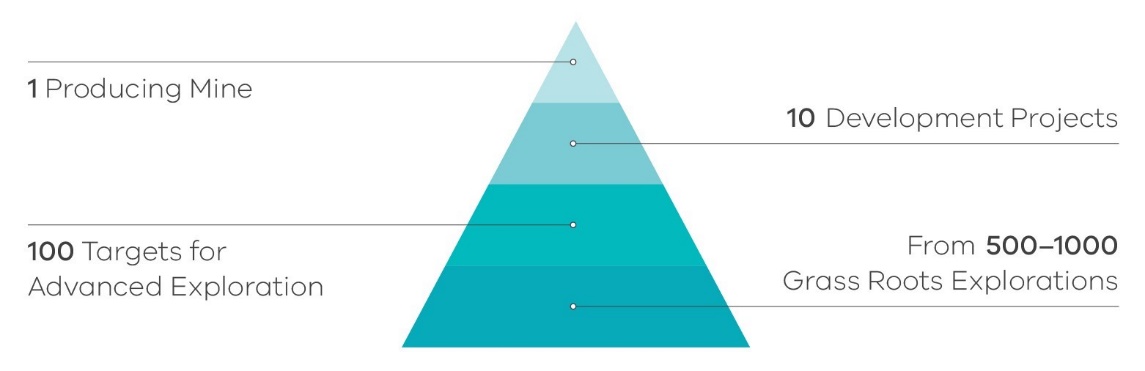 2,9%
10,4%
Fonte: Fraser Institute
Fonte: ANM
Perfil do Investimento em Pesquisa Mineral
Mercado Canadense
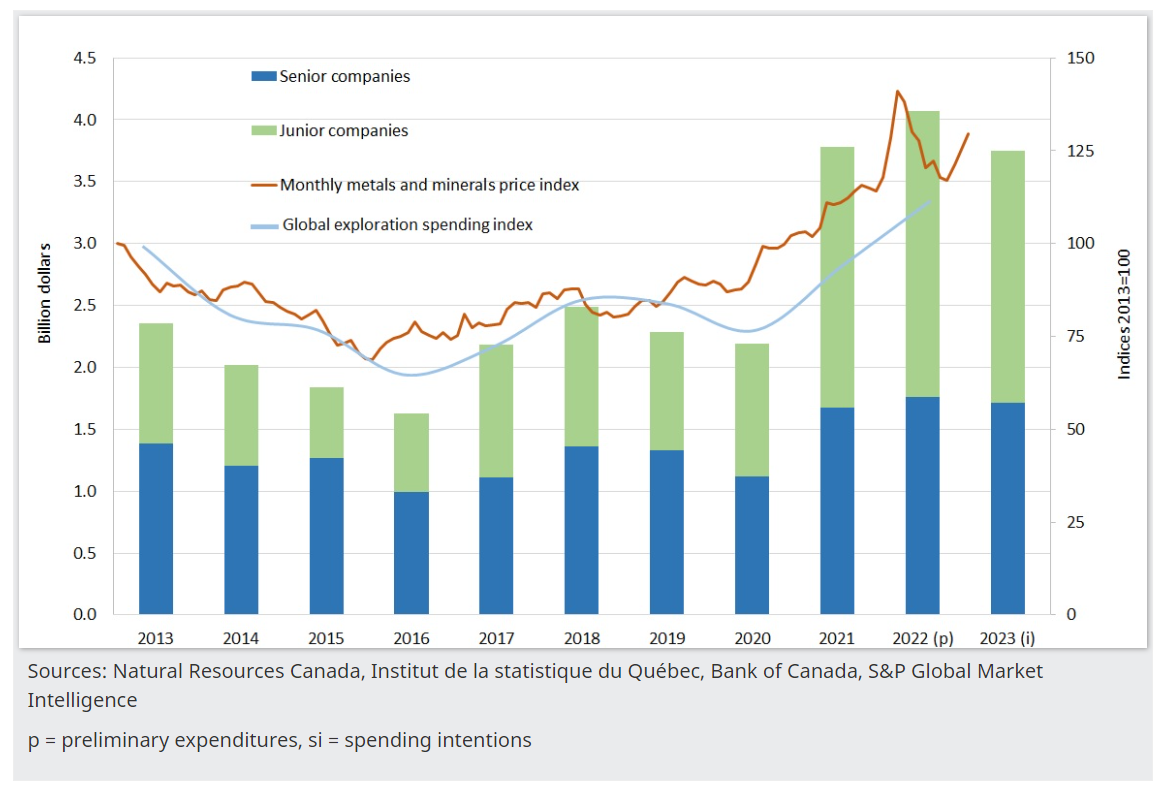 Juniors:
Não possuem receita operacional
Dependem de investidores em ações (equity)
Perfil de pequenas empresas, dinâmicas, flexíveis
Maior tolerância a risco
Histórico das pessoas envolvidas
Projetos em estágios iniciais de pesquisa
Há todo um “mercado” de juniors
Fonte: Canadian Mineral Exploration Information Bulletin, junho/2023
Perfil do Investimento em Pesquisa Mineral
Mercado Canadense: Investimentos em pesquisa mineral por tipo de substância
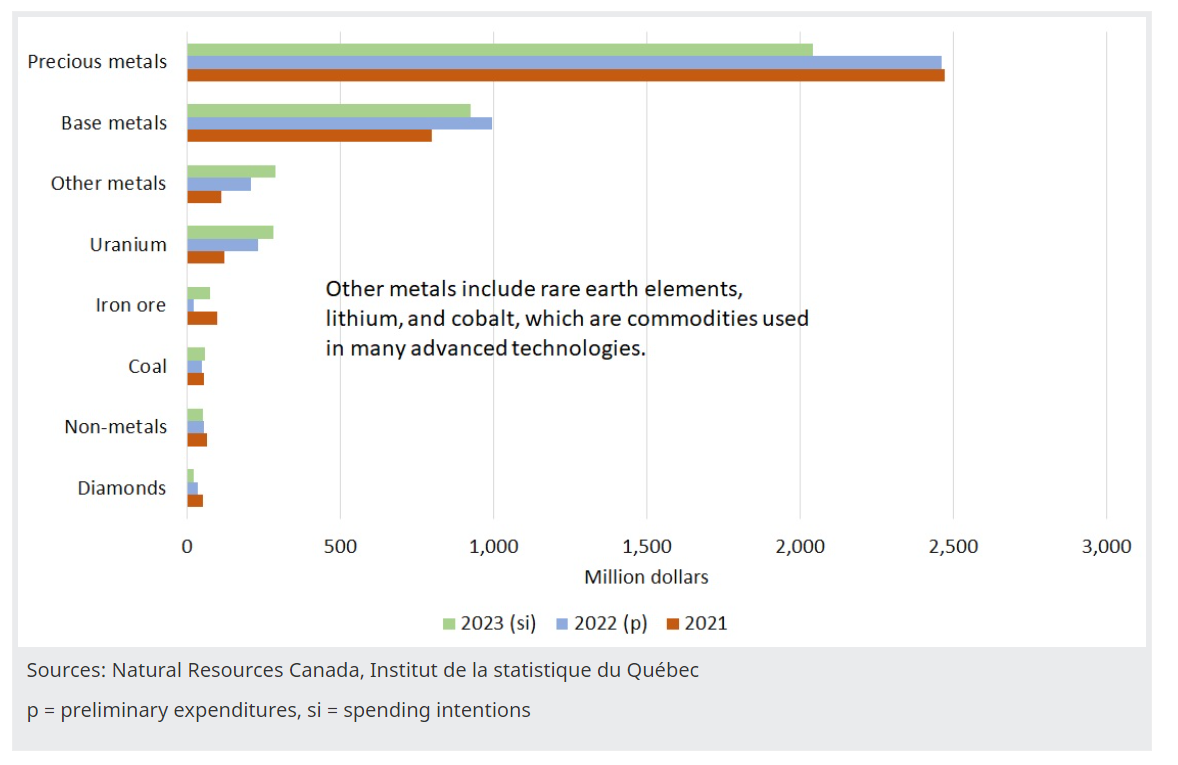 Fonte: Canadian Mineral Exploration Information Bulletin, junho/2023
Perfil do Investimento em Pesquisa Mineral
Mercado Canadense: Investimentos em pesquisa mineral de minerais críticos
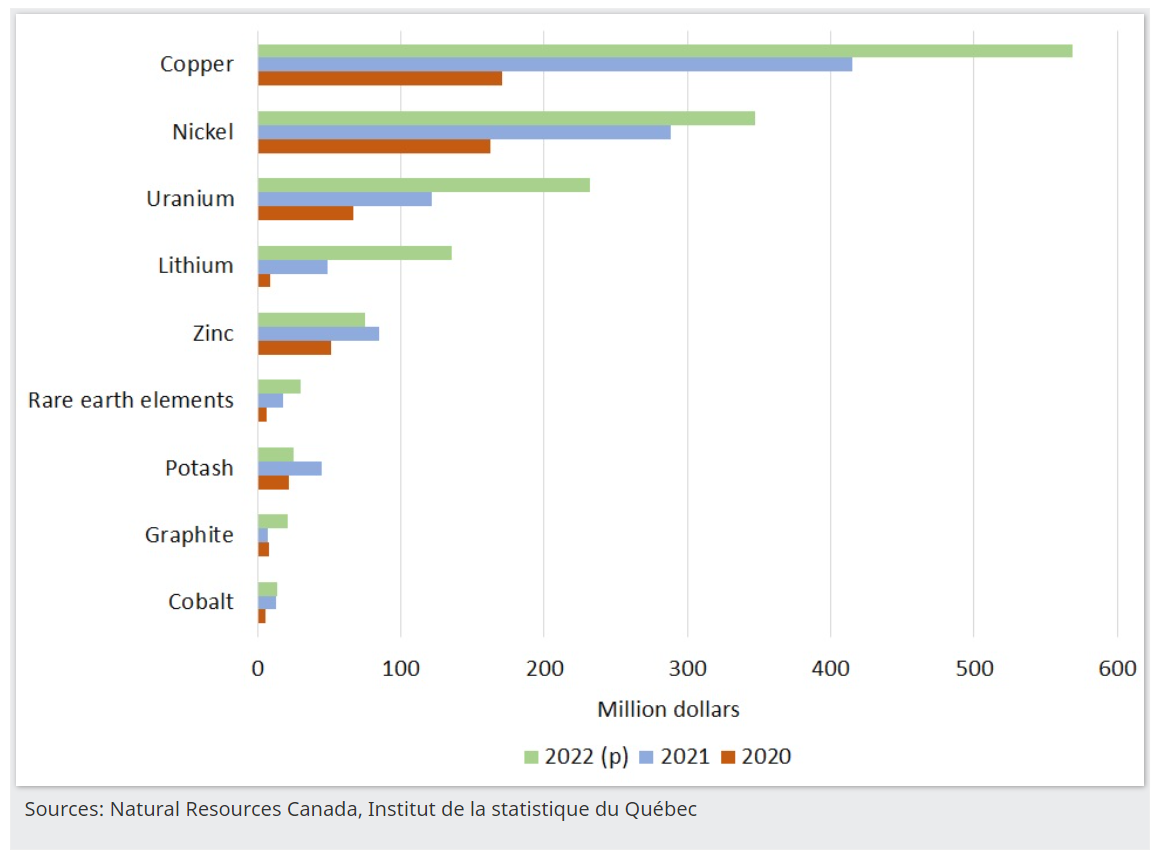 Fonte: Canadian Mineral Exploration Information Bulletin, junho/2023
Demanda relacionada à Transição Energética
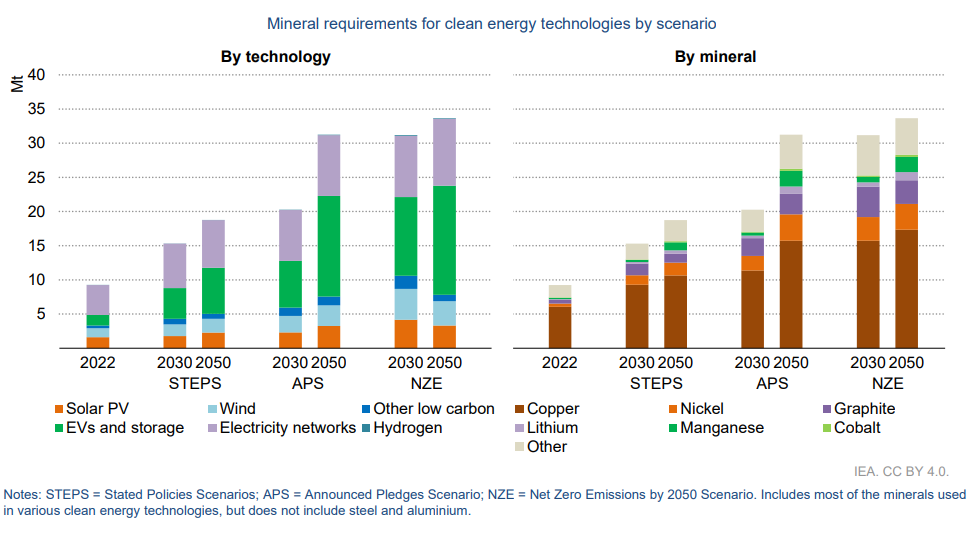 Fonte: International Energy Agency (2023)
Demanda relacionada à Transição Energética
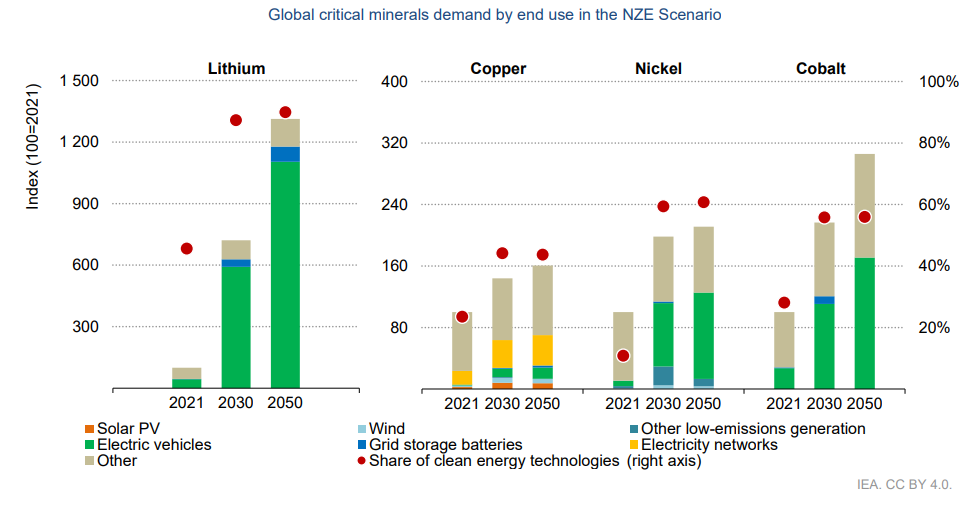 Fonte: International Energy Agency (2023)
Afinal: qual a origem dos investimentos em Mineração?
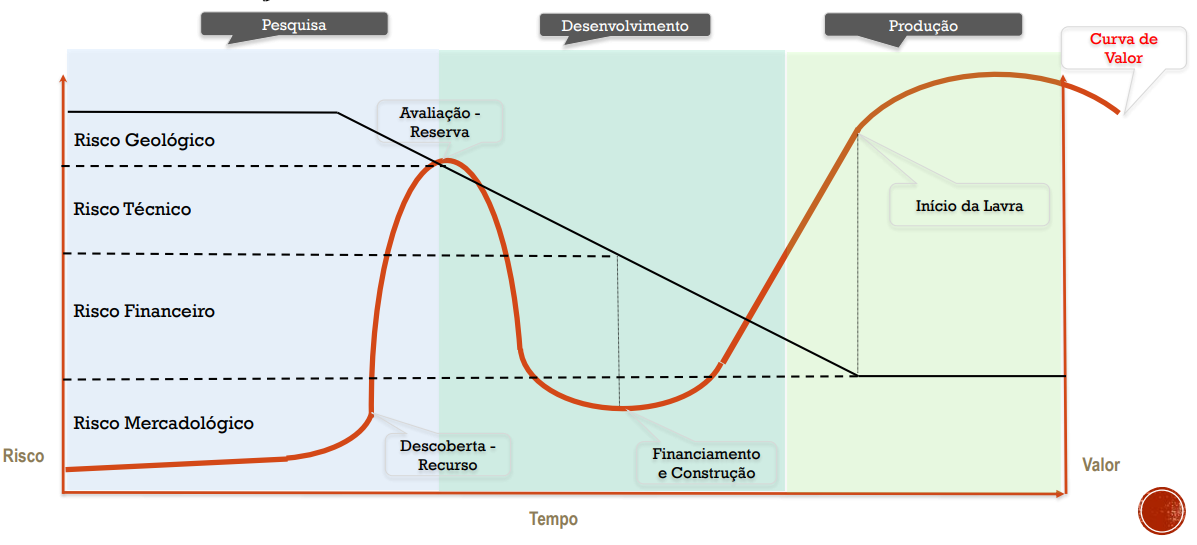 Dívida, Offtake
Equity
Royalty, Streaming
Mecanismos de Incentivo à Pesquisa Mineral
Pontos para reflexão:
Reconhecer a necessidade de formas próprias devido às particularidades do setor
Desenvolver formas de estímulo ao investimento em projetos de alto risco e longo prazo de maturação
Viabilizar principalmente o investimento em equity
Aliar investimento de risco a instrumentos fiscais
Exemplo do Canadá: flow-through shares
EUA: Inflation Reduction Act
Estimular a ampliação de um “ecossistema” relacionado a investimentos no setor mineral
Desenvolver políticas para pesquisa mineral – especialmente para minerais críticos
Permitir registro de Royalty e Streaming – vinculação ao direito minerário
Racionalizar licenciamento – sem perda de qualidade
Obrigado!
Adriano Drummond C. Trindade
adriano.trindade@mattosfilho.com.br